ATLAS TriggerHelmholtz Alliance: Physics at the Terascale4th Annual Workshop1. - 3. December 2010, Dresden
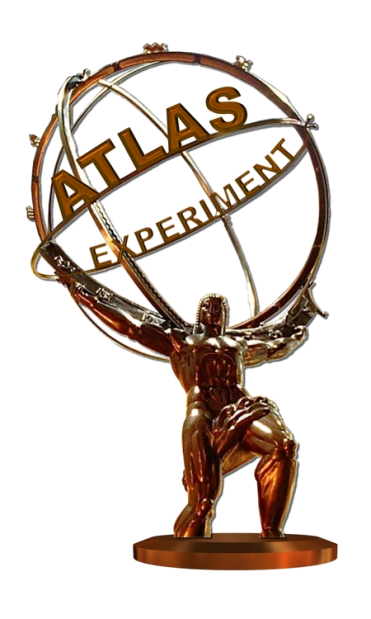 Rainer Stamen
Kirchhoff-Institut für Physik
Universität Heidelberg
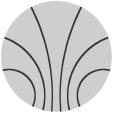 Commissioning and Running 2009/2010
 Upgrade Projects
The ATLAS Trigger and DAQ System
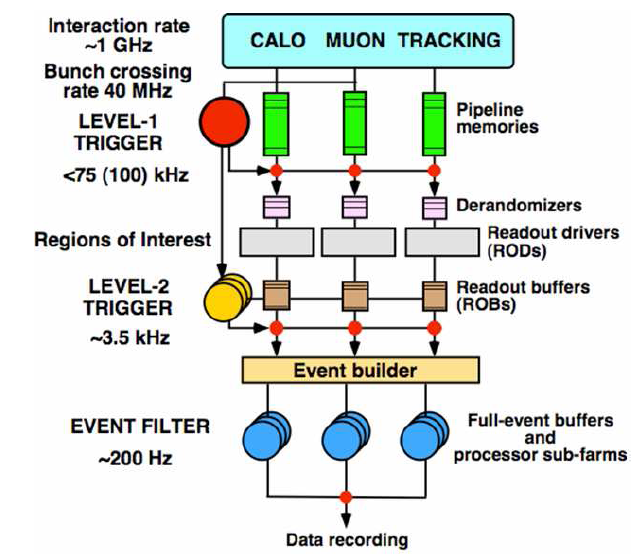 Hardware : 
      Calo and Muon
Software: 
       all det. RoI guided
Software: 
        all det. RoI and fullscan
2
The Level-1 Calorimeter Trigger
Digitizedtransverseenergy
e/g, t
Cluster 
Processor
56 modules
Merging
8 modules
Calorimetersignals(~7200)
0.10.1
PreProcessor
124 modules
Hit countsand ETresultsto CTP
Jets, ETmiss
0.20.2
Jet/Energy 
32 modules
Merging
4 modules
f
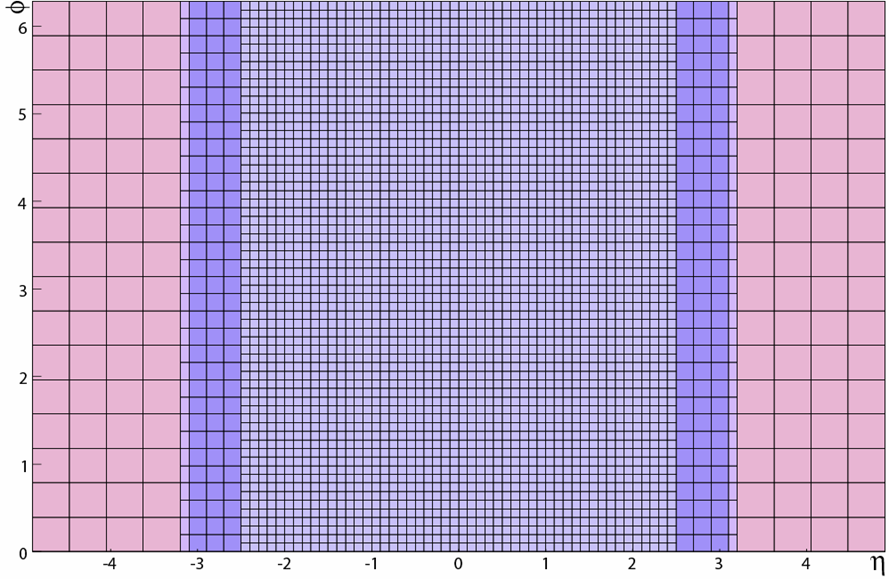 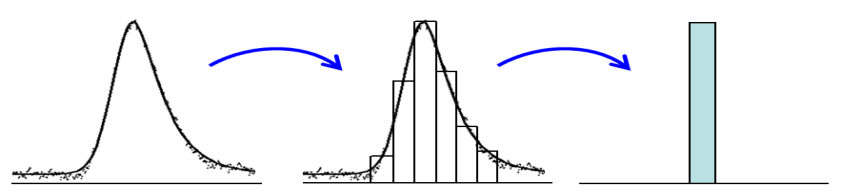 99.9% analogue channels available
 digital part fully functional
h
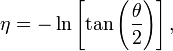 3
Synchronisation
System Synchronisation
Cable lengths compensation
Energy Calibration 

Method
Fit pulses (empiric function)
Free parameters:  Pulse height and position

 Accuracy
 2ns (from pulser runs)
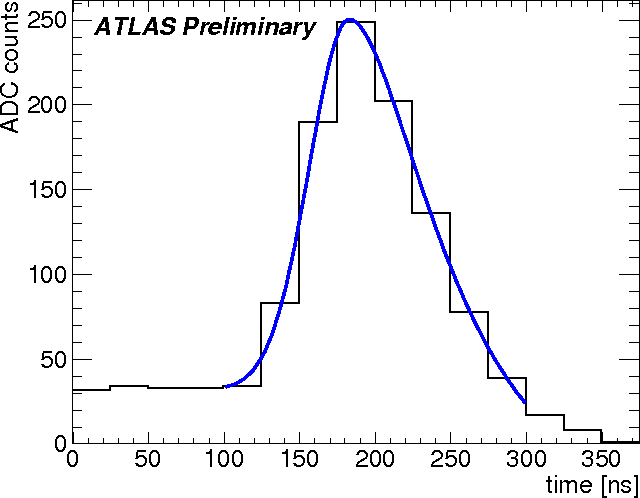 4
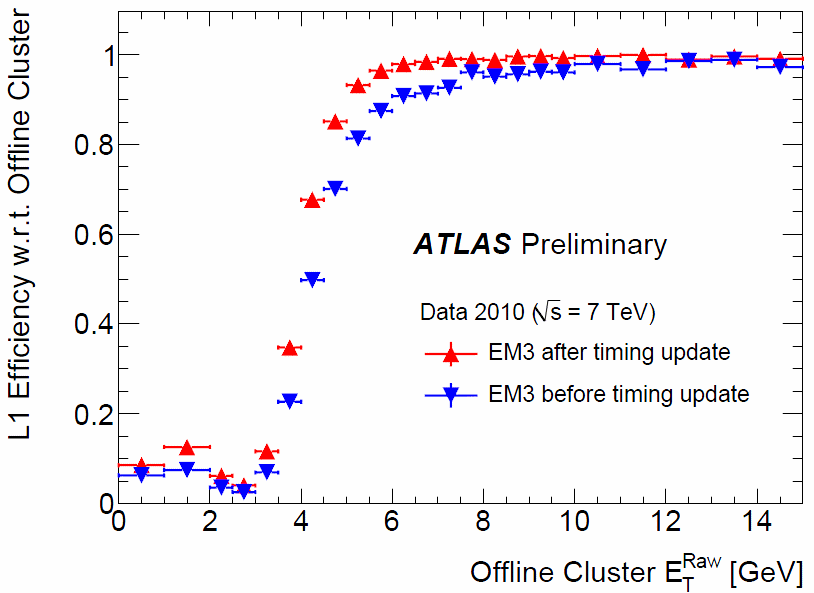 Synchronisation
Application of Timing
2009 splash events
2010 splash events
2010 collision data

Result
Increase of trigger efficiency
Increase of trigger rate

Future usage
Can follow LHC clock phase shifts on ns level
Will be used in monitoring
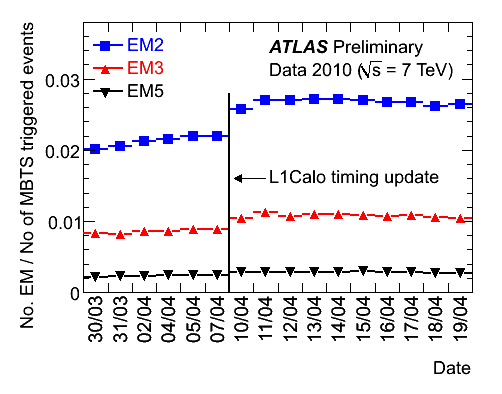 5
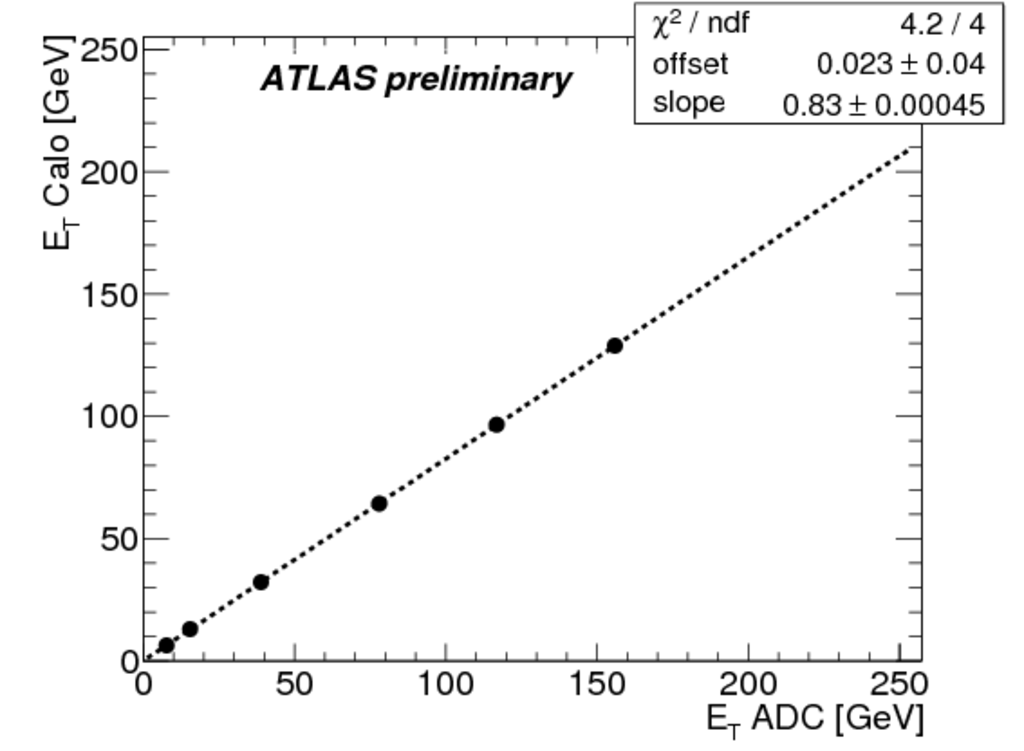 Calibration
In situ calibration
Compensate for signal attenuation in cables

Method
Pulser system
Calorimeter is reference

Result
Good correlation in data
Small offsets being corrected (pulse shape effects)
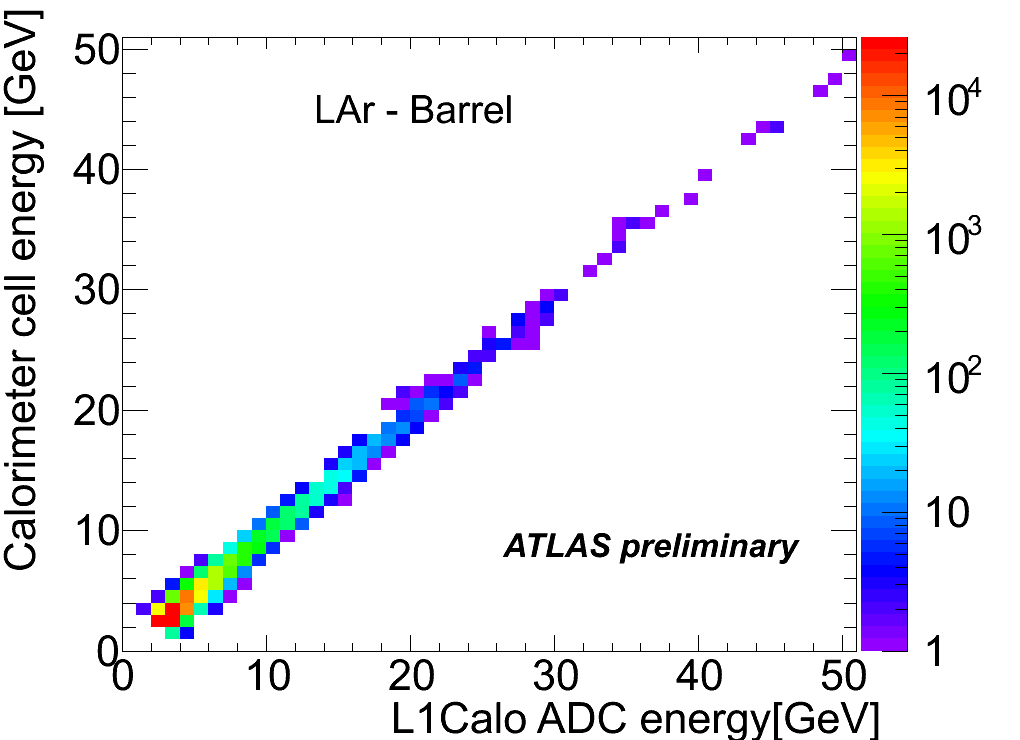 6
Calorimeter Trigger Performance
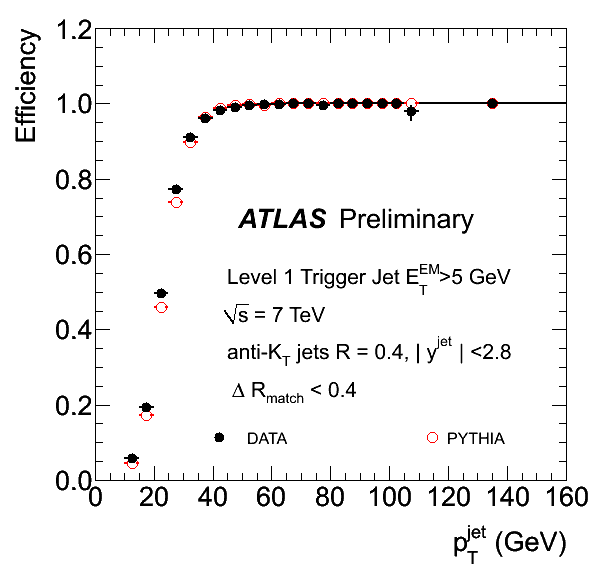 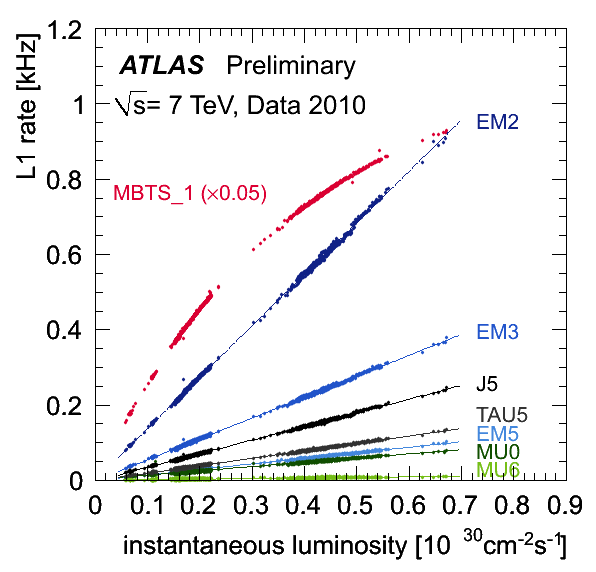 Sharp turn-on curves
Stable operation
7
Upgrade Projects
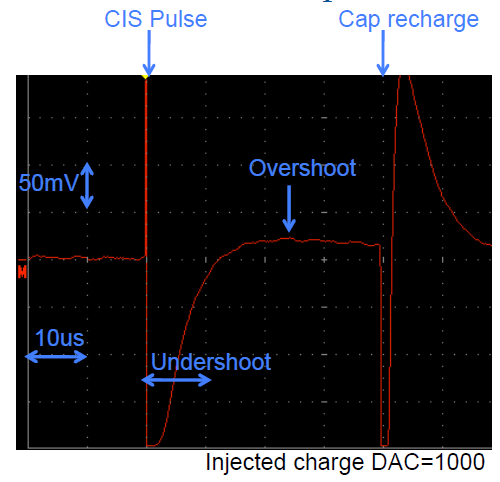 PreProcessor MCM
Digitisation (FADC)
Digital Signal Processing (ASIC)
Stable baseline subtraction

Analogue signal behaviour
Tile: under- and overshoot (50 ms)
LAr: undershoot (0.4ms)
No effect on current and near future running

Will become important at high lumi running
Dynamic baseline subtraction very desirable
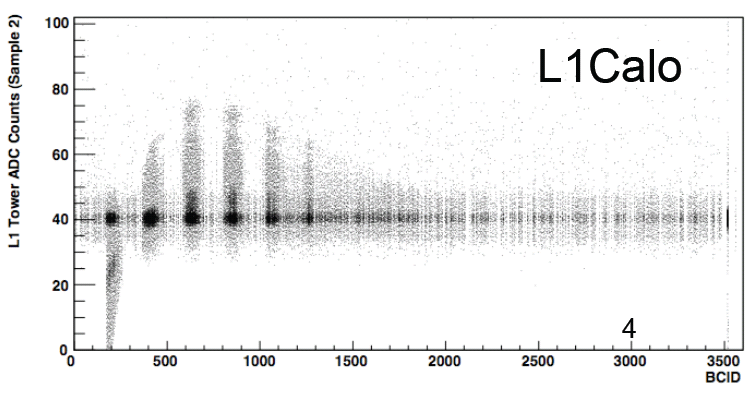 8
Upgrade Projects
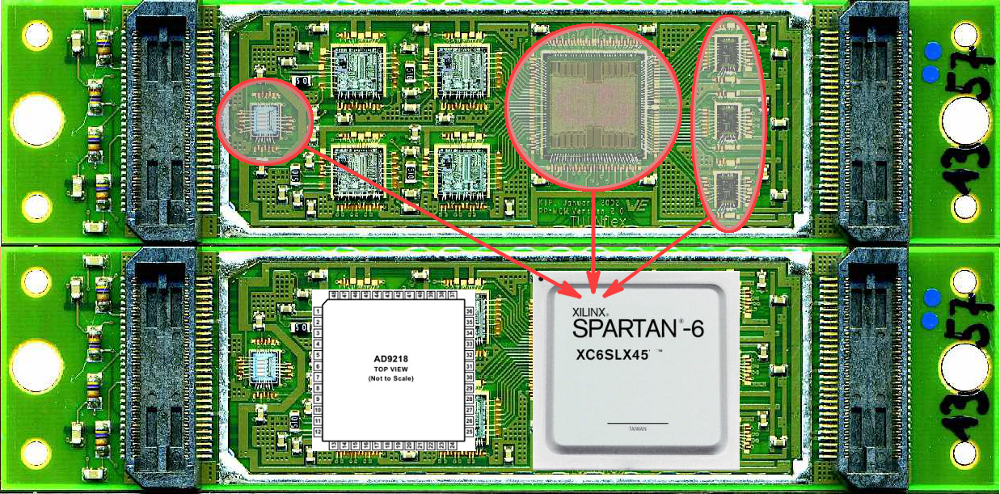 The new PPr MCM (Heidelberg)
FPGA <-> ASIC
Add serialiser
Add fine synchronisation
Packaged ADC (10 bit)
Schematics and Layout ready 
  FPGA code tested on development board (25% ressources used)
  Additional functionality to be designed
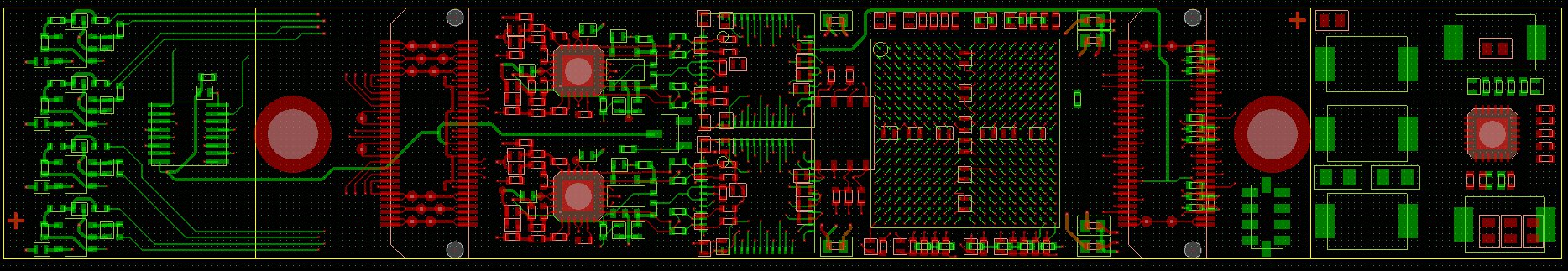 9
Upgrade Projects
Topology not available on Level-1

2 possible scenarios
L1Calo internal topology
Topology including muons 

Hardware requirements
CMM++ (merger board in every crate)
Topolgical Processor
Heavy data transfer
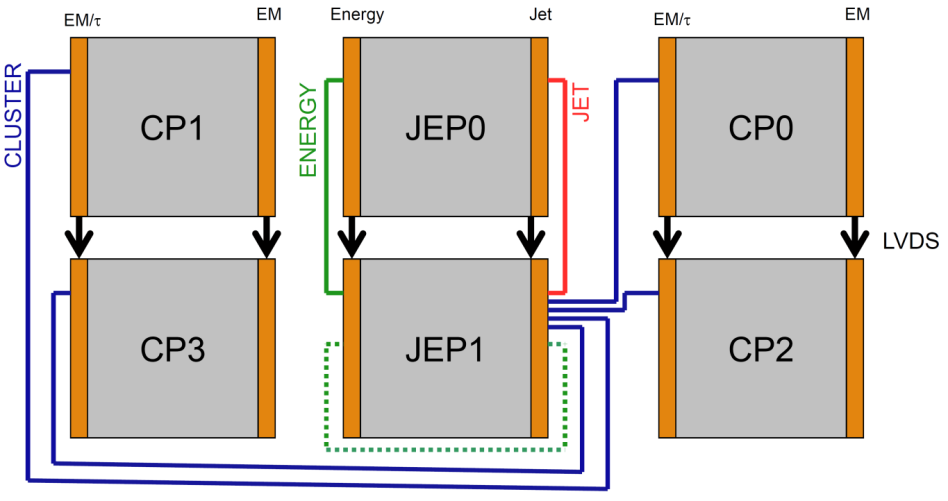 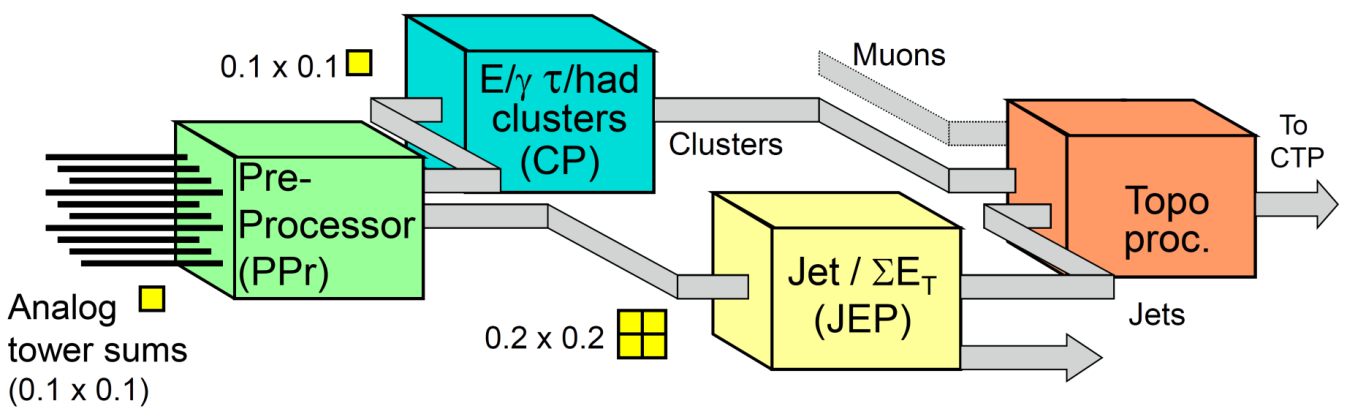 10
Upgrade Projects
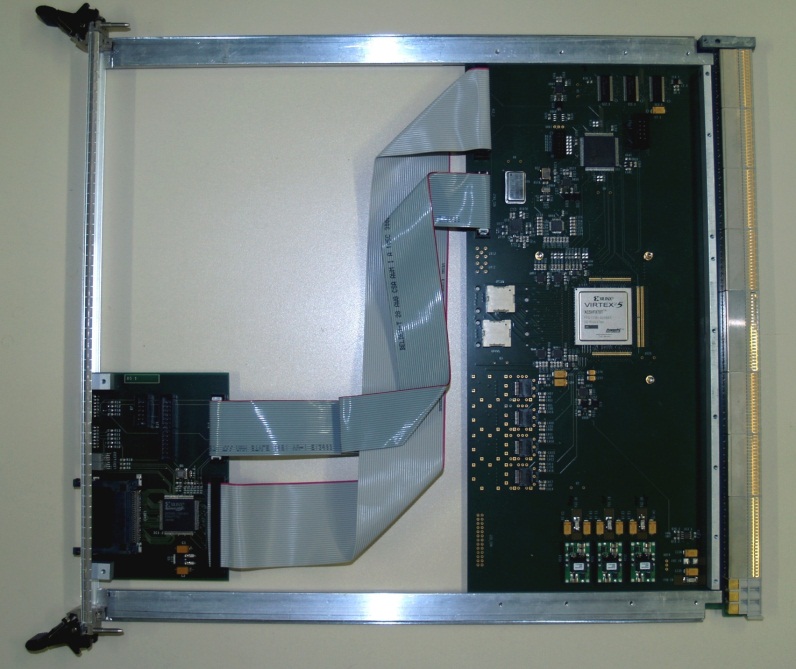 BLT: Backplane Link Tester (Mainz)
Built in Mainz
Tested backplane data transfer up to 160 MB/s



GOLD: Generic Optical Link Demonstrator (Mainz)
Being developed in Mainz
Demonstrator for a topological processor
Various testing possibilities 
Data replication schemes
Connectivity, Processing Power
In Design Phase
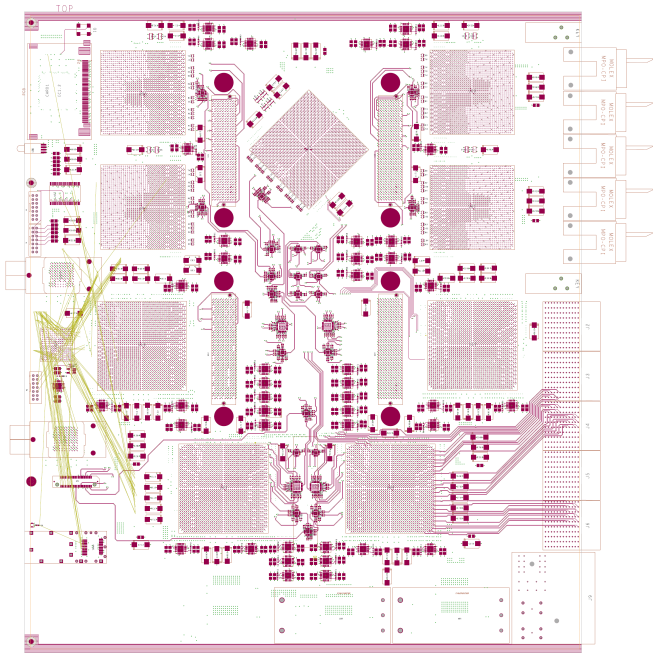 11
Summary
Trigger commissioning successful
The ATLAS Trigger worked very well in 2009/10

Various upgrade projects started
PreProcessor MCM2.0
Topological Processor
First demonstrators and prototypes will soon be available
12
Upgrade Projects
Track Triggers
Not available currently

Motivation
Reduction of muon rate
Reduction of electron rate at L2: factor 3-5

Challanges
Data transport
Pattern recognition

Status
Various design studies (algorithms)
Data transfer studies (e.g. Wireless R/O)
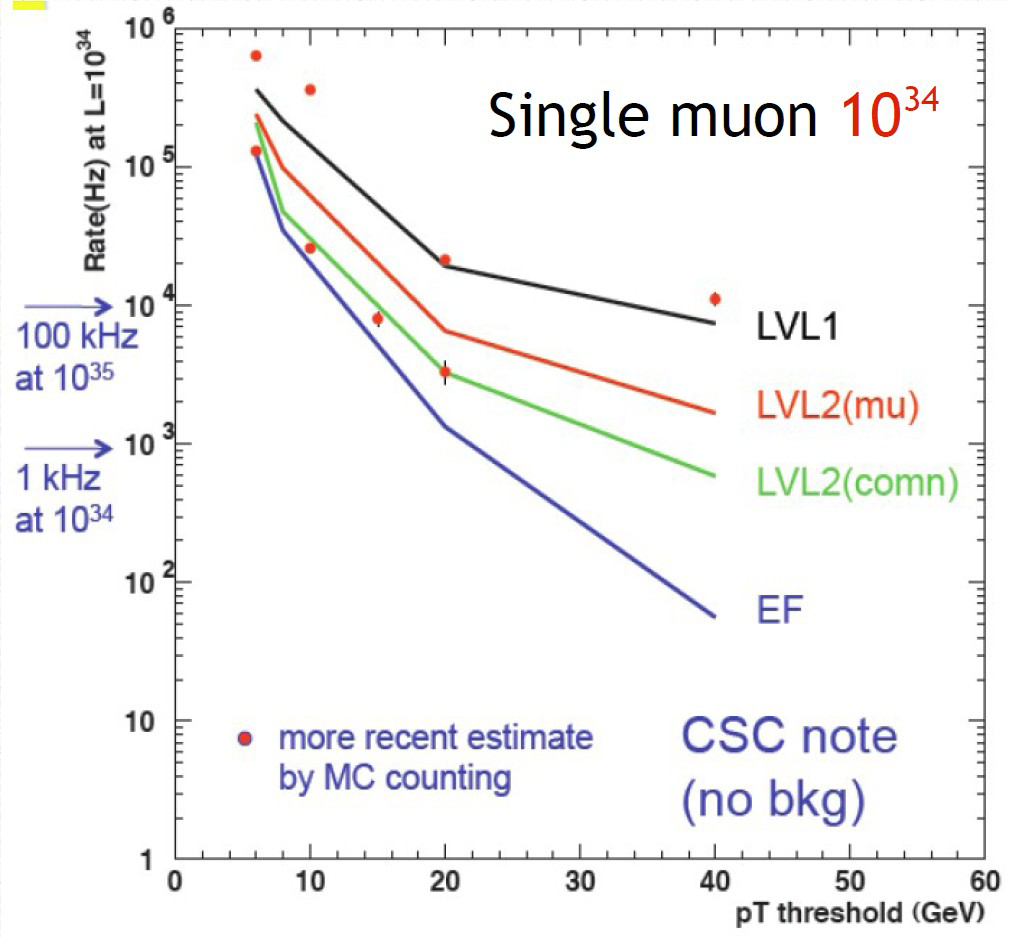 13
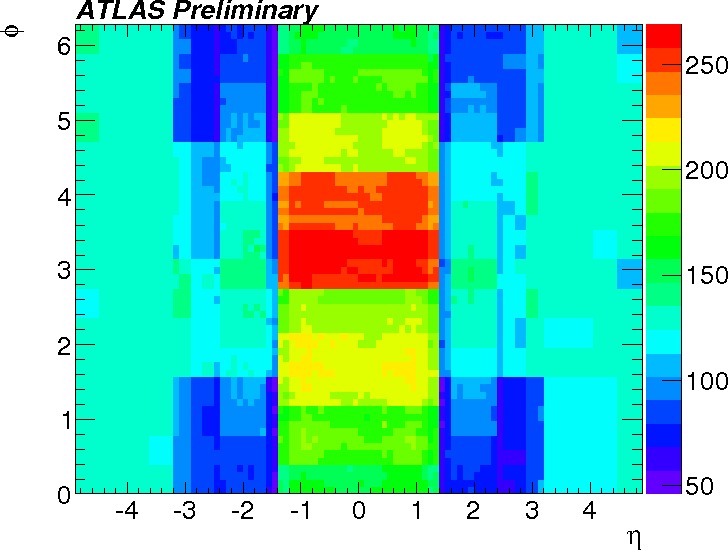 14